to 4th Grade
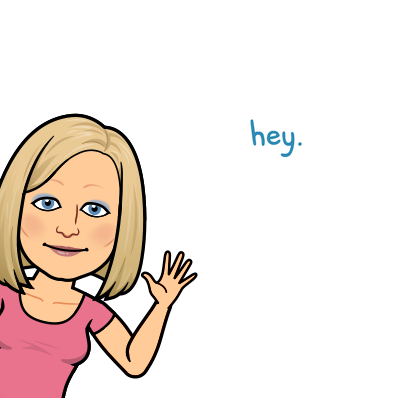 My name is
 Mrs. Silvers
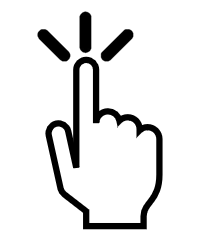 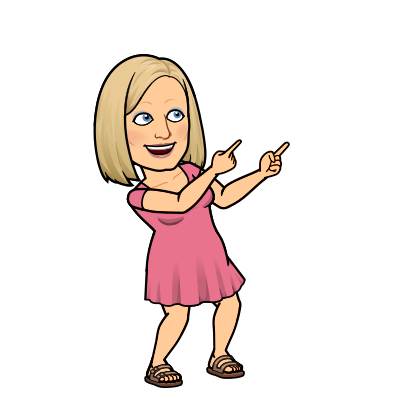 About Me
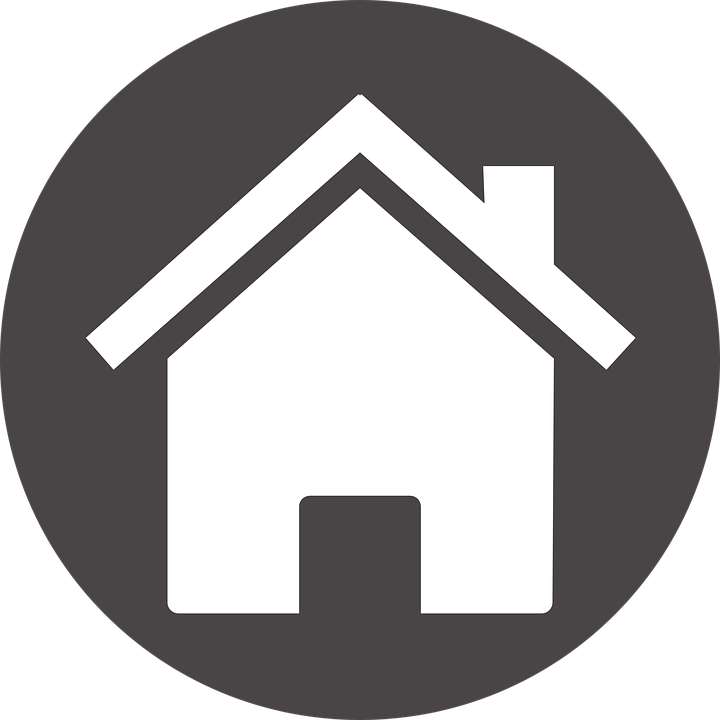 About Me
About Me
Who am I?
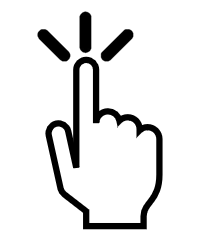 My Hometown
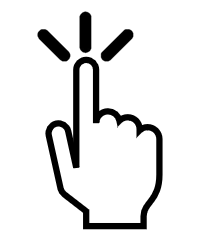 My family
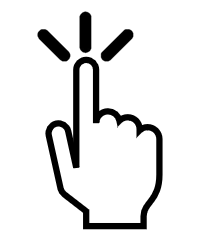 My favorite things
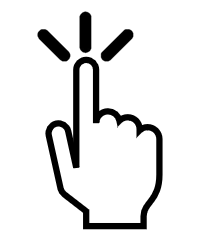 My promise to you
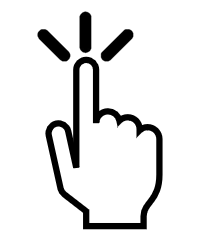 Contact Me
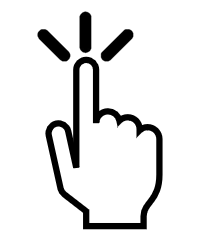 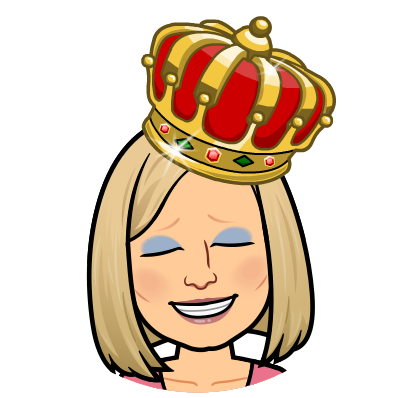 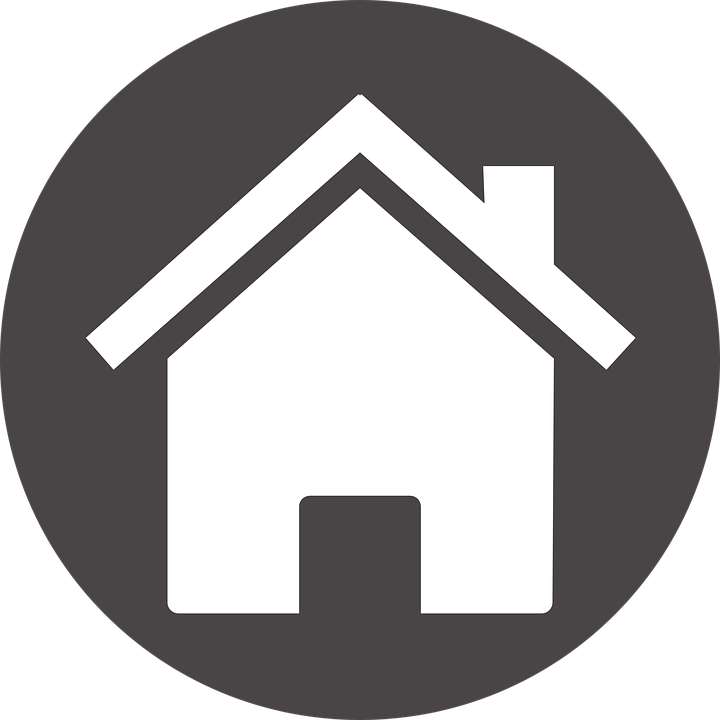 Elizabeth Silvers, but I go by Libby, except for my husband, Bob, who refers to me as Queen Elizabeth Ann the 1st. I am a mother of 3, 2 boys and a girl. My oldest son, Justin, went to be with the Lord at 28 years old. My son Kevin is a welder in Tennessee, and my daughter Jennifer is a pet groomer at Pet Smart in Chattanooga. I started teaching Pre-K while working on my teaching degree in 1992. I recieved my Bachelor’s in 2001, and my Master’s in 2009.
Who am I?
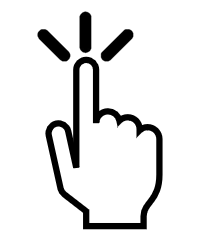 My Hometown
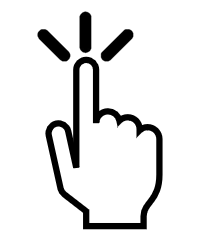 My family
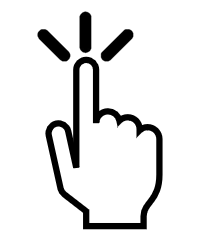 My favorite things
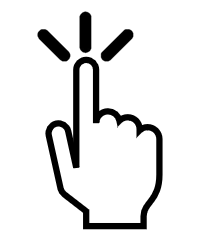 My promise to you
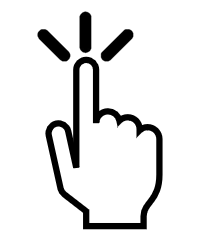 Contact Me
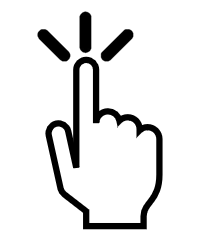 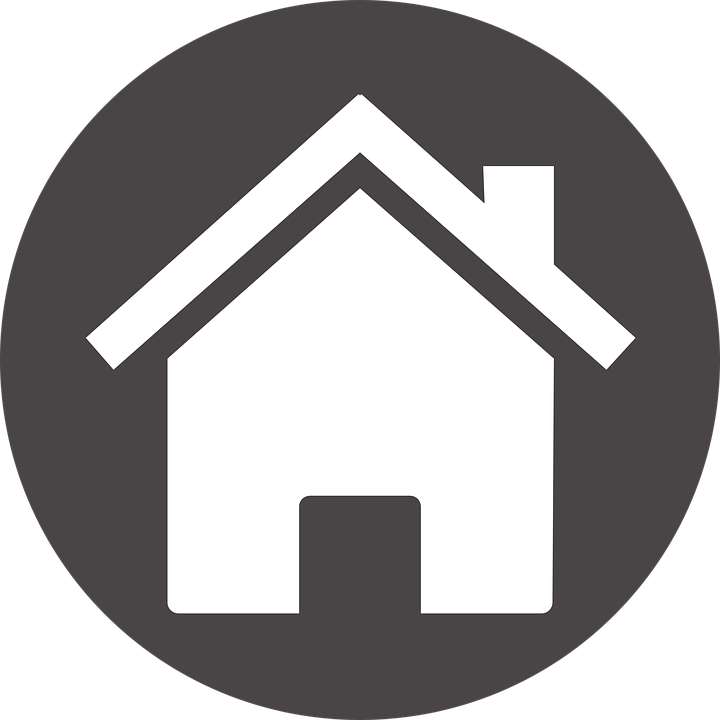 I was born in Kalamazoo! I grew up in a small town called Gobles, where I lived and went to school from Kindergarten through the 12th grade. I went to school and played in the snow. I learned to drive in the snow, and now… I hardly ever see the snow. I moved to Chattanooga at 19 years old when I married, then moved to Hartselle in 2015. I have come to visit Hartselle every year since I was young to visit my family on my dad’s side. I always loved Hartselle and hoped to move here some day and I did! I don’t know about you, but I love living in Hartselle, Alabama!
My Hometown
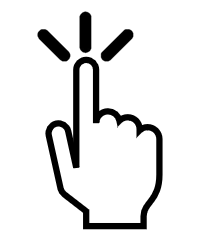 My family
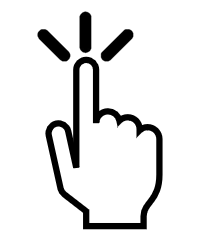 My favorite things
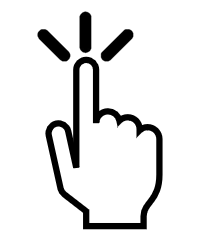 My promise to you
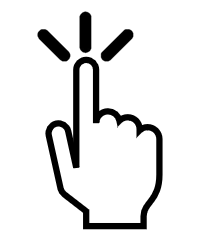 Contact Me
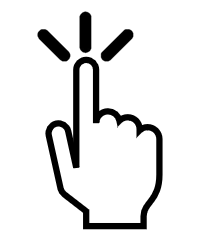 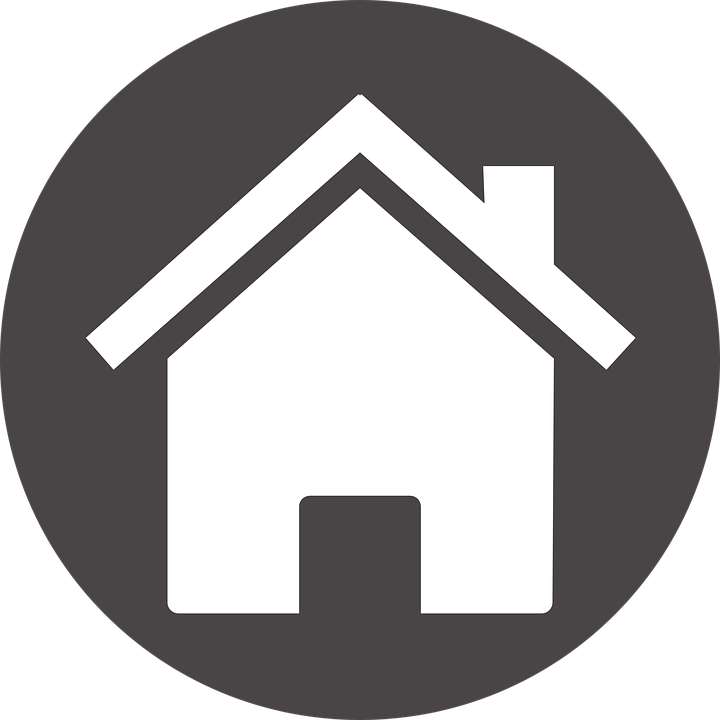 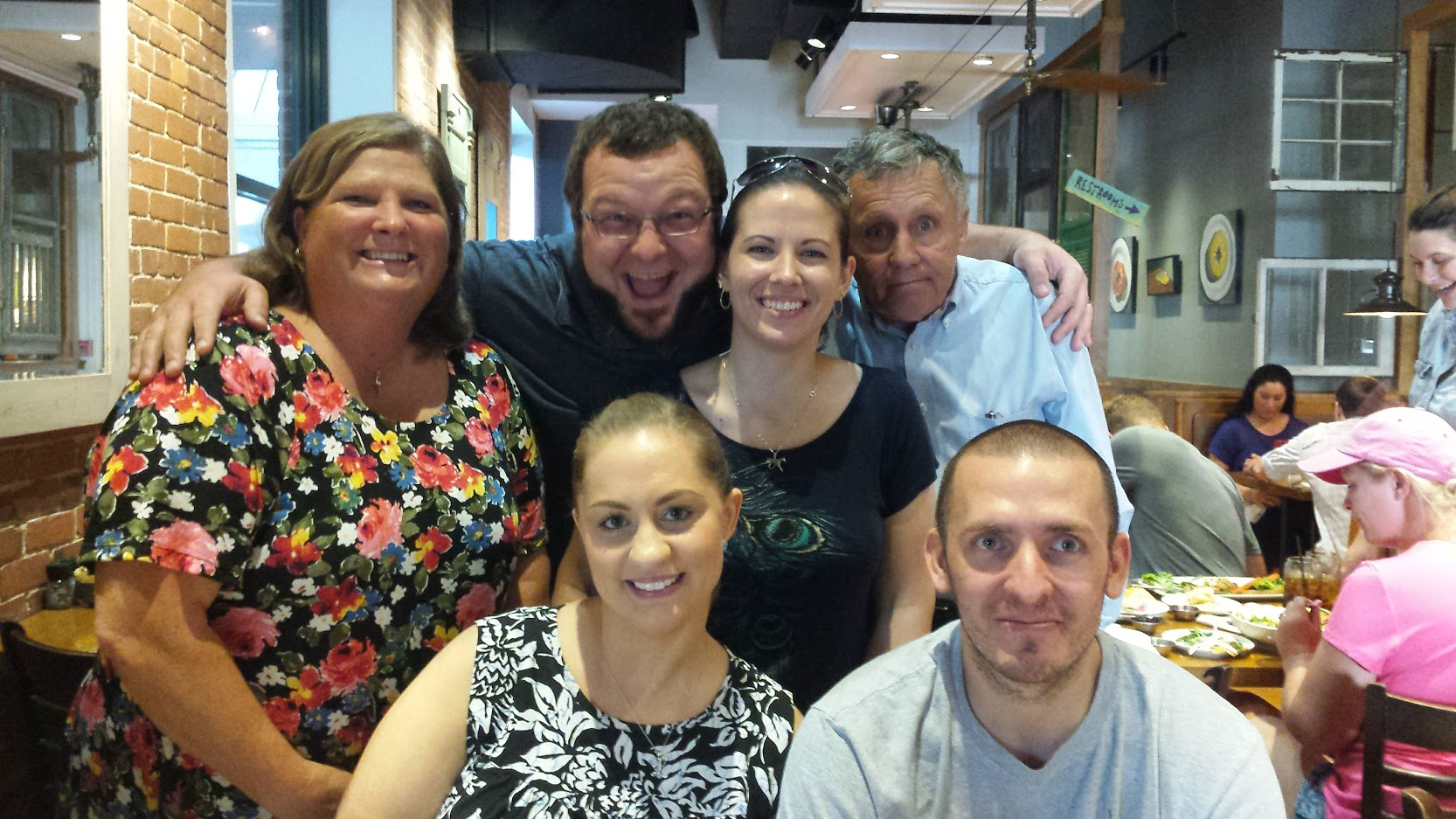 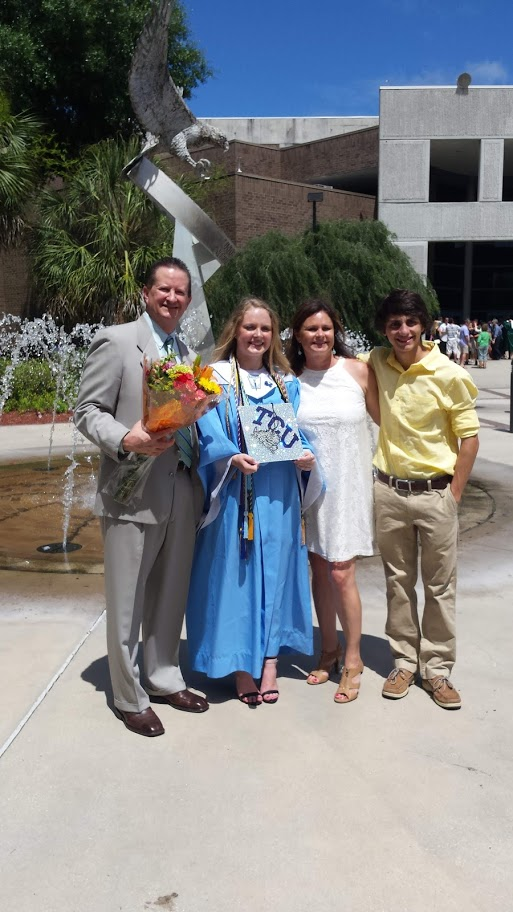 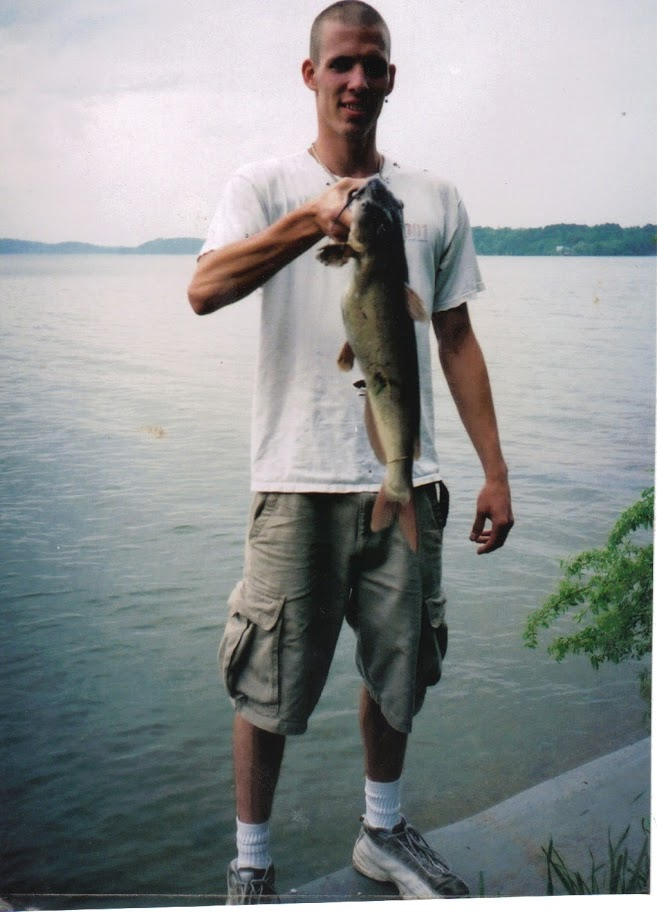 I am a mother of 3, 2 boys and a girl. I married Bob Silvers on a very cold day under the gazebo in LaFayette, Georgia, January 22, 2013. It was 22 degrees, burr. I was blessed to have my 2 children and their spouses at my side, even though it was so cold. I now have a step daughter and son in law, along with 2 amazing grandchildren who just graduated from college in 2019. Taylor is a nurse at Vanderbilt Hospital in Nashville, Tennessee, and Brandon is a finance officer at a mortgage company in Jacksonville, Florida..
My family
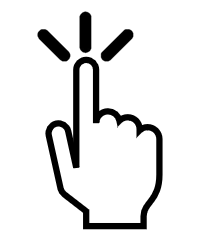 My favorite things
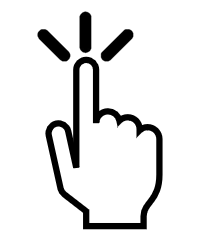 My promise to you
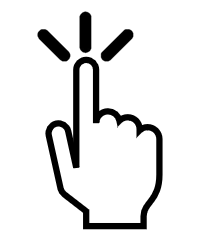 Contact Me
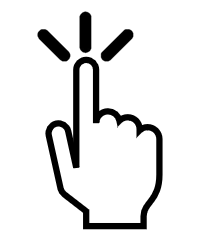 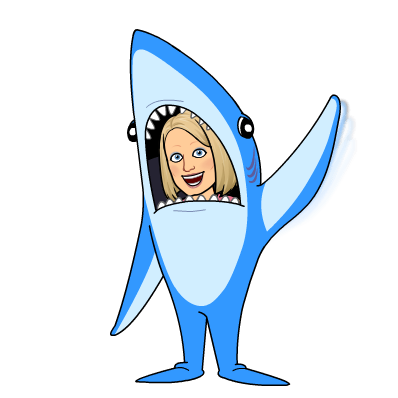 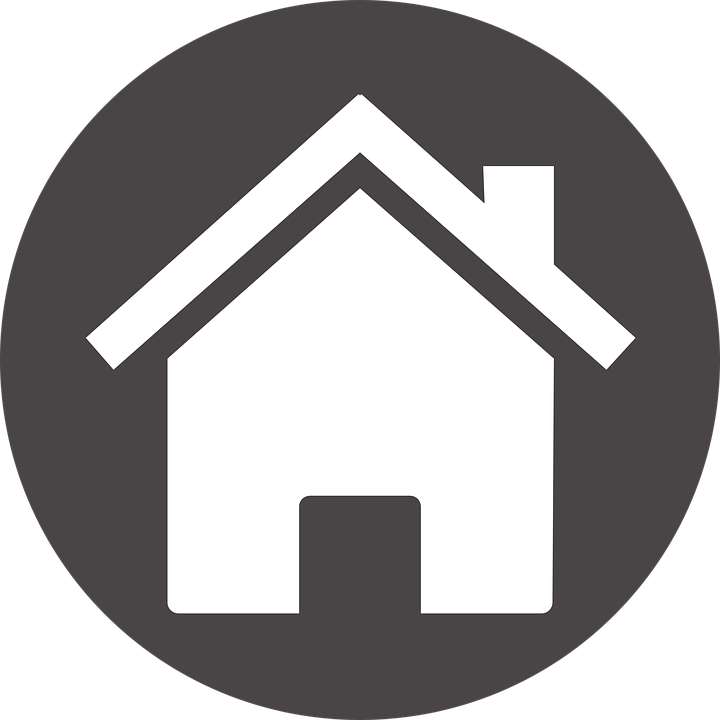 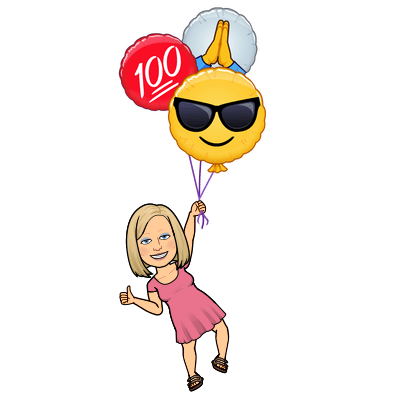 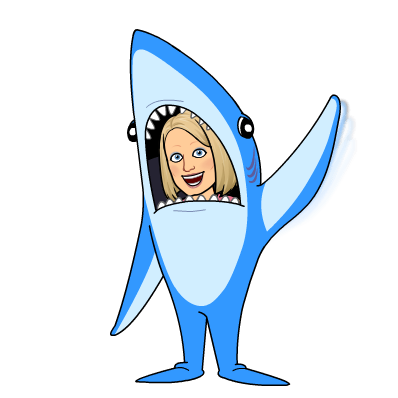 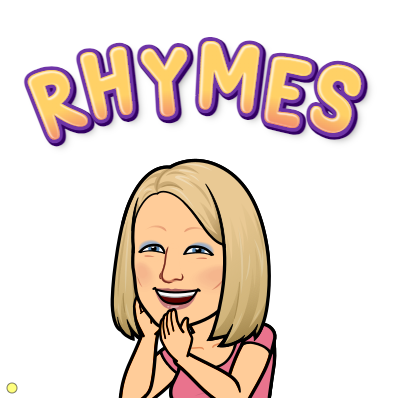 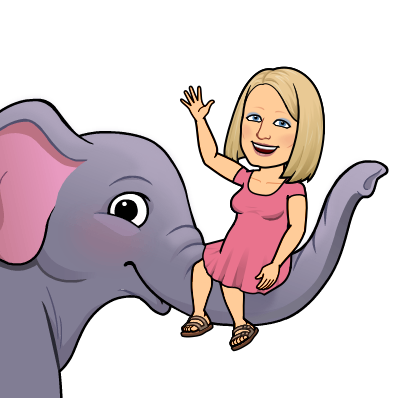 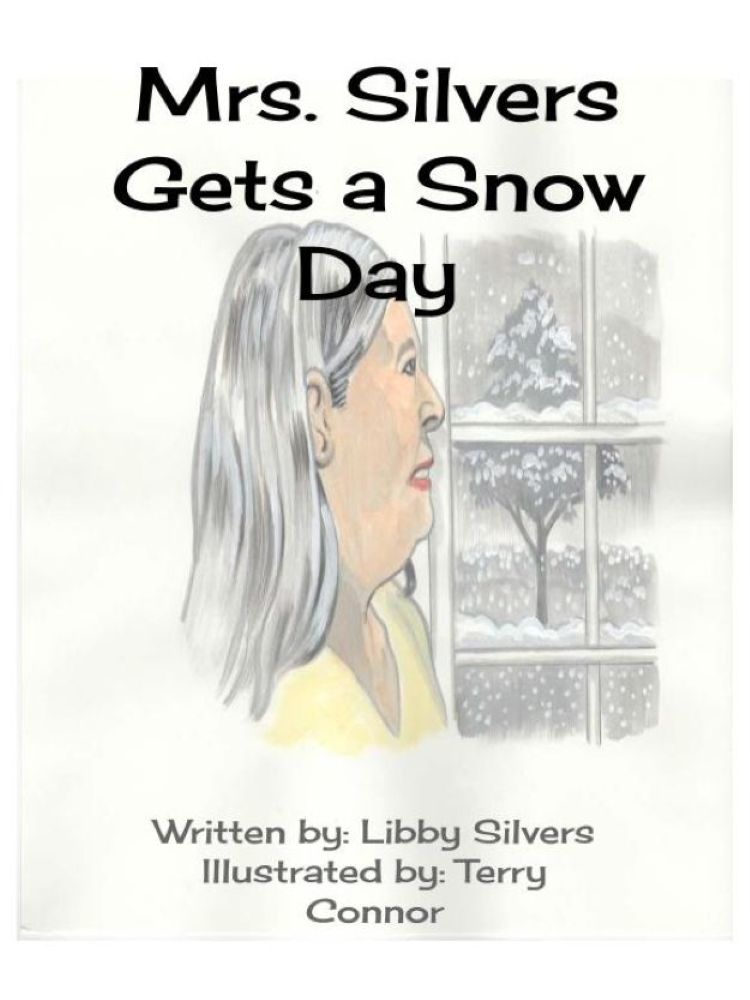 I love telling fun stories and writing poetry. Horton is one of my favorite book characters, because he is faithful and kind. I like making up rhymes and songs about anything and everything. I enjoy reading books aloud with character voices and excitement. I wrote and published on Amazon my first book,
 Mrs. Silvers Gets a Snow Day.
 
I also love fish! I have a great tank in my living room, one in  the classroom, and a pond in my yard with big goldfish in it.

My kids are my very favorite things on Earth. I love being a mom!
But, my favorite thing in the whole wide world is Jesus! I want to please the Lord with all I do and say. It is my relationship with God that drives my thoughts and actions, though I know sometimes I fail to do what He would rather I do, I know that He knows my heart, and doesn’t give up on me, and always loves me!
My favorite things
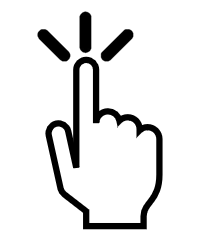 My promise to you
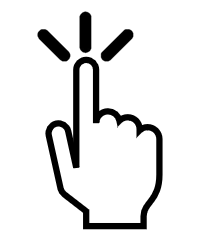 Contact Me
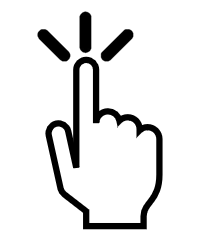 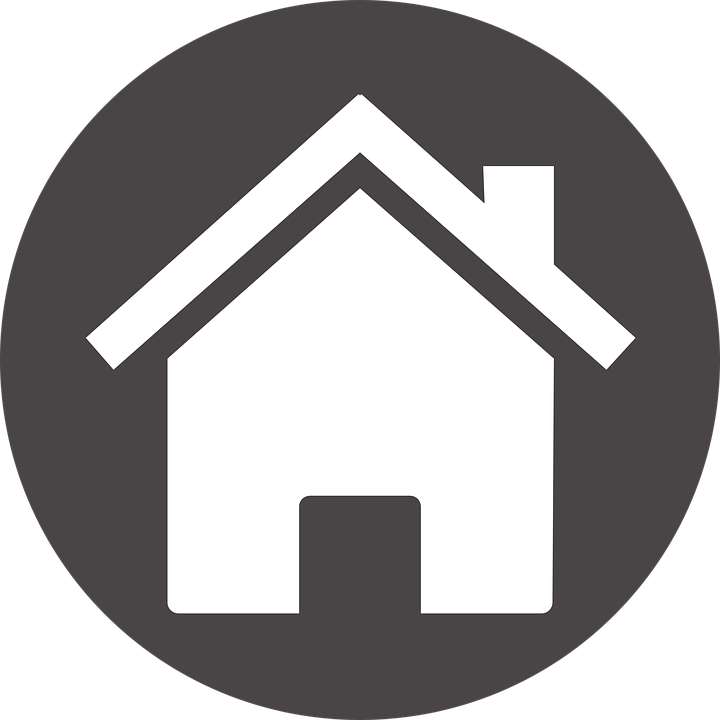 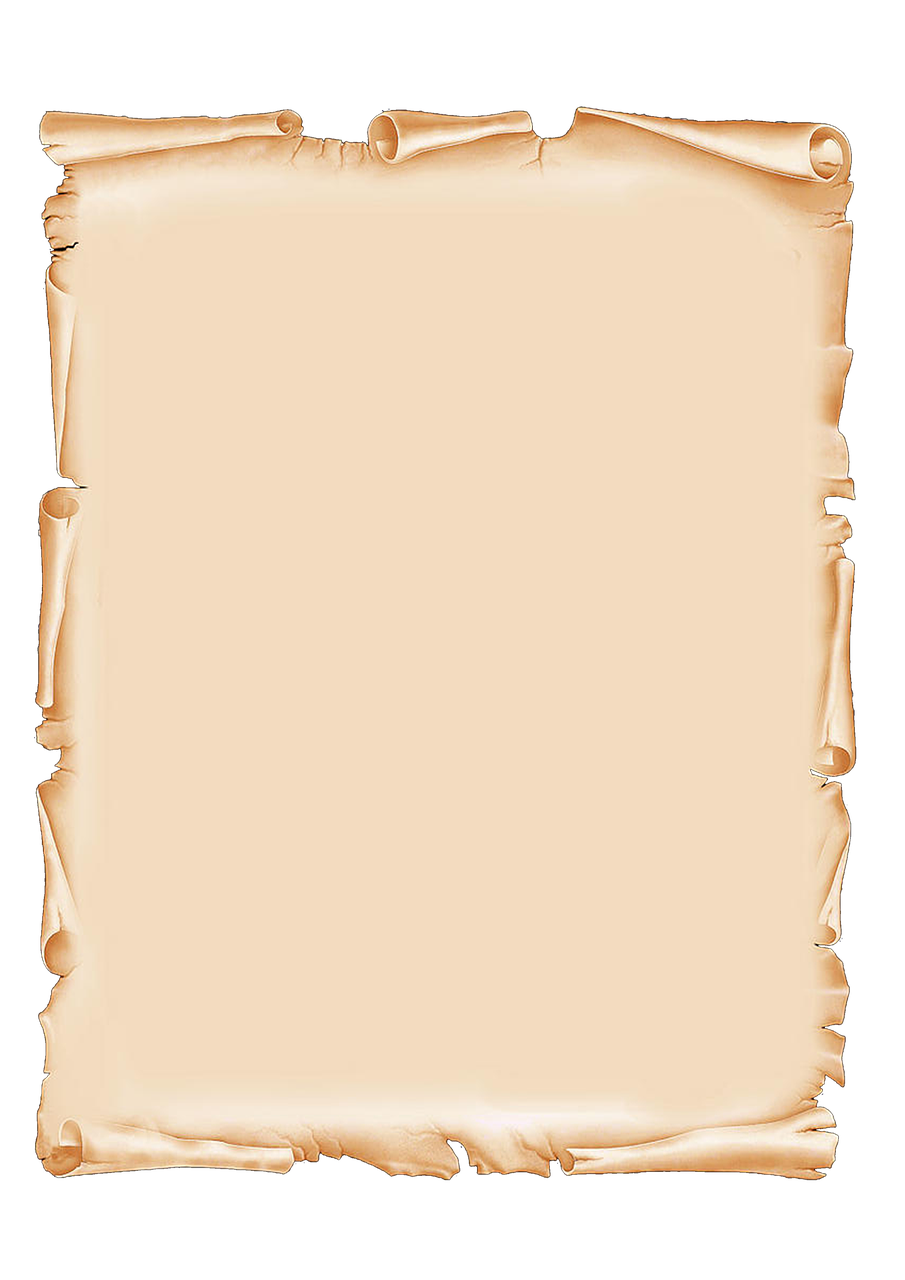 I Promise…
I promise to show you respect.
I promise to make learning fun and informative.
I promise to expect your best, and give you my best every day.
I promise to forget yesterday's poor choices, and not hold a grudge.
I promise to work with your parents to do what is best for you in my class.
I promise not to give up on you.
I promise to do everything I can to make this your best year ever!
                      Mrs. Silvers
My promise to you
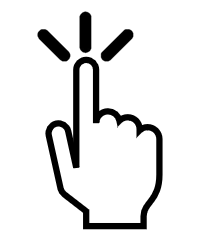 Contact Me
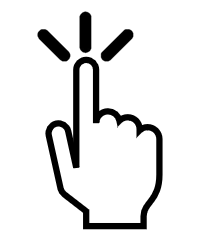 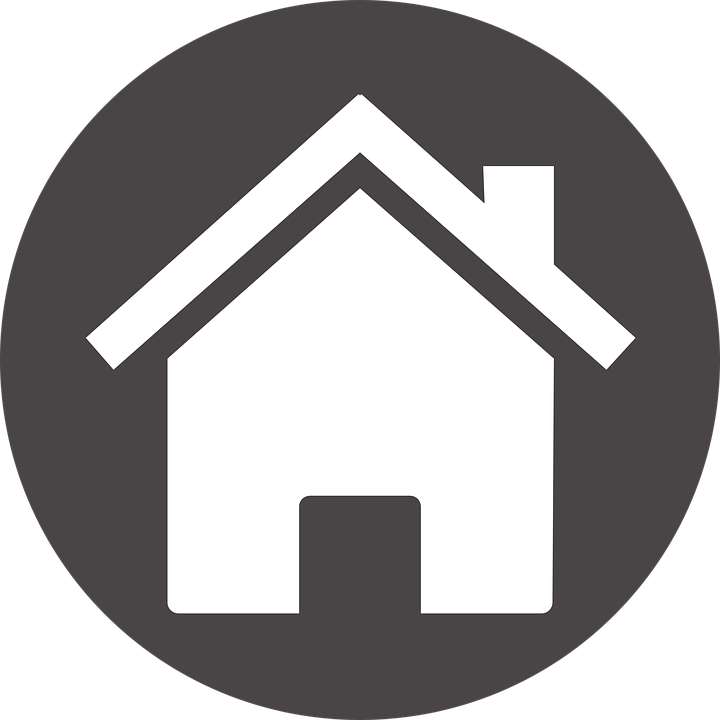 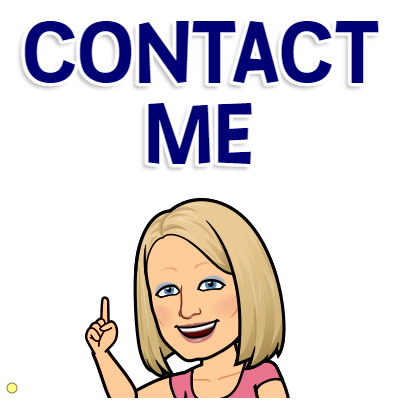 email me:
elizabeth.silvers@hartselletigers.org
	
contact me on Class Dojo

write a note
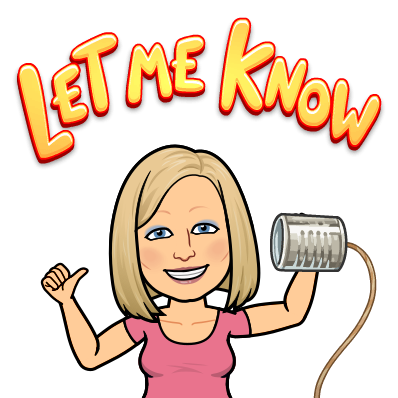 Contact Me
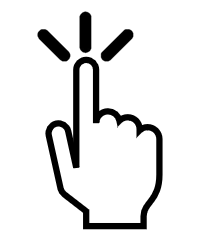